- Вежбе -
Доношење одлука применом SAW методе
Методе вишекритеријумског одлучивања
Последњих деценија дошло је до снажног развоја и необичне популарности вишекритеријумског доношења одлука.
Разлози овог феномена су и теоријске и практичне природе:
у теоријском смислу вишекритеријумска анализа је атрактивна јер се бави недовољно структуираним проблемима, у којима нема класичног оптимума какав је познат у проблемима једнокритеријумске оптимизације,
у практичном смислу нуди велику помоћ у решавању свакодневних задатака избора одлука, управљачких акција, алат су у пројектовању и методолошкој подршци у пројектовању и експлоатацији најразноврснијих система, јер су ближи реалним поставкама проблема имајући у виду да је често тешко интерпретирати систем вредности кроз само један оптимизациони критеријум.
Mетоде вишекритеријумског одлучивања пружају велику помоћ у избору правих решења у задацима одлучивања, управљања, у пројектовању и експлоатацији.
Методе вишекритеријумског одлучивања
У складу са приступом у решавању и типом информација којима располаже поставка вишекритеријумског задатка, методе се могу поделити и на:
Компензацијске методе, чијом применом испољавамо активан однос према конфликту између појединих критеријума и настојимо да га решимо тако што толеришемо неке лоше особине алтернативе под условом да су остале особине веома повољне. За ове методе се каже да дозвољавају „трампу“ по различитим критеријумима. Најпознатије компензацијске методе: SAW, TOPSIS, VIKOR, PROMETHEE, ELECTRE, AHP. 
Некомпензацијске методе, не дозвољавају трампу описану код компензацијских метода. Да би биле изабране алтернтативе морају да испуне одговарајуће услове по неком или сваком критеријуму посебно. Некомпензацијске методе: метода доминације, лексикографска метода, метода елиминације по аспектима, max-max, max-min, Hurwiczova (комбинација max-max и max-min метода), дисјунктивна, коњуктивна.
Могућност примене ВКО
Квантификовање квалитета производа преко димензија квалитета.
Димензије квалитета су:
Перформансе,
Особине,
Поузданост,
Експлоатациони век,
Прилагођавање стандарду,
Постпродаја,
Естетика,
Претпостављен квалитет.
Метод једноставног додавања тежина – Simple Additive Weighting - SAW
Метода једноставног додавања тежина (Simple Additive Weighting - SAW метода) представља једну од најједноставнијих компензацијских метода вишекритеријумског одлучивања. Ова метода заснива се на линеарној комбинацији тежинских вредности критеријума и нормализованих вредности алтернатива.
Процедура примене ове методе се може описати помоћу следећих шест фаза:
Метод једноставног додавања тежина – Simple Additive Weighting - SAW
фаза 1: дефинисање проблема, алтернатива и критеријума,
фаза 2: одређивање тежина критеријума,
фаза 3: формирање матрице одлучивања,
фаза 4: нормализација матрице одлучивања,
фаза 5: отежавање нормализоване матрице одлучивања,
фаза 6: рангирање алтернатива.
Процедура SAW методе
Задатак: Одабир оптималног возила за компанију.
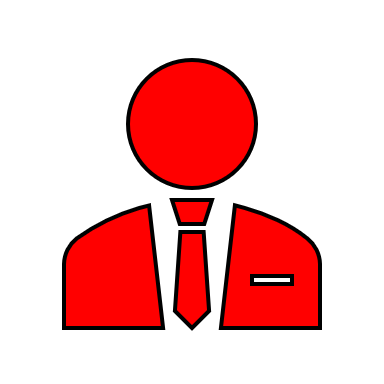 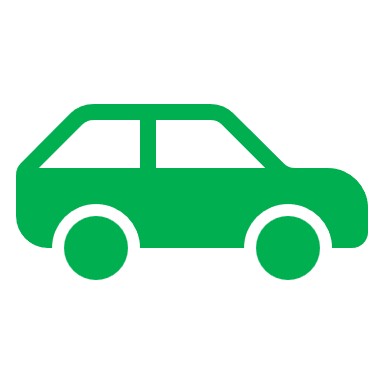 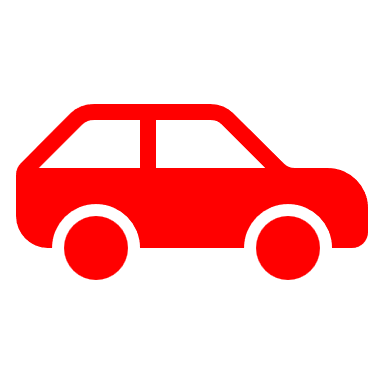 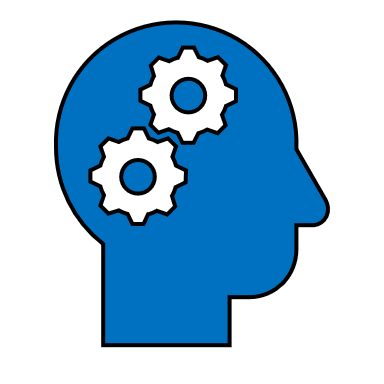 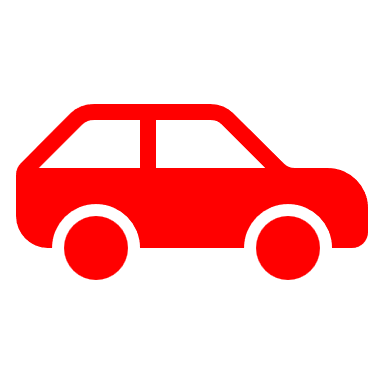 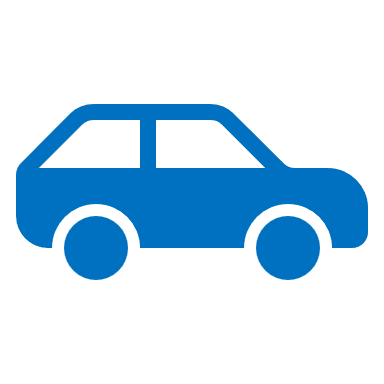 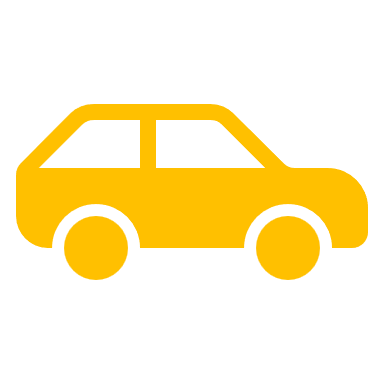 Алтернативе
- возила -
Доносилац одлуке
- инжењер -
Критеријуми и
примена SAW методе
Оптималан 
избор
Процедура SAW методе
Фаза 1 – дефинисање проблема, алтернатива и критеријума
ПРОБЛЕМ: Одабир оптималног путничког аутомобила за потребе компаније.
Одређивање алтернатива и критеријума
Процедура SAW методе
фаза 2: одређивање тежина критеријума
Tежине критеријума (експертска процена): набавна цена је најважнији критеријум и има вредност 0,40; потрошња горива је следећи критеријум по важности - 0,30; преостала два критеријума су подједнако важна и узимају вредност 0,15.
УСЛОВ: Сума тежина је увек једнака 1 !!!
Процедура SAW методе
фаза 3: формирање матрице одлучивања
Прикупљање података за свако возило по сваком критеријуму.
Подаци се могу преузети са јавно доступних сајтова.
Процедура SAW методе
фаза 4: нормализација матрице одлучивања
Одређивање типа критеријума: максимизациони (већа вредност већи квалитет) и минимизациони (мања вредност, већи квалитет).
Процедура SAW методе
фаза 4: нормализација матрице одлучивања
Израчунавање нормализованих вредности
MAX
Nij = Rij / Rmax
Nij = Rmin / Rij
MIN
Процедура SAW методе
фаза 5: отежавање нормализоване матрице одлучивања
Множење нормализованих вредности са припадајућим тежинама критеријума.
Процедура SAW методе
фаза 6: рангирање алтернатива
Сумирање отежаних нормализованих вредности за сваку алтернативу посебно и њихово рангирање (од највеће ка најмањој).
Процедура SAW методе
Закључна разматрања:
Возило 3 је оптималан избор – ЗАШТО? 
Анализом почетних вредности уочава се да је алтернатива возило 3 најбоља у само једном од четири критеријума (Набавна цена возила). Међутим, управо тај критеријум је сматран најважнијим са оценом 0,40. 
Алтернатива која је оптималан избор била је најбоља по најважнијем критеријуму. Са друге стране, иако је ова алтернатива била најлошија по критеријуму Снага мотора овај критеријум је сматран као један од два најмање битна па ова чињеница није имала превелики утицај.
Процедура SAW методе
Закључна разматрања:
Кључни сегмент примене методе једноставног додавања тежина је одређивање самих тежина, тако да резултати ове методе зависе првенствено од ове чињенице. 
Из тог разлога је веома важан поступак дефинисања тежина који треба да буде заснован првенствено на стручности експерата и релевантним карактеристикама проблема за који се тражи решење.